Phylum Mollusca
Unit 4
Mollusk Introduction
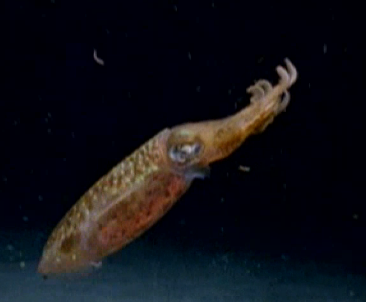 Phylum Mollusca
Molluscus = soft

Soft-bodied animals that usually have an internal or external shell.

Includes snails, slugs, clams, squids, and octopi.

True coelom

Complex, interrelated organ systems
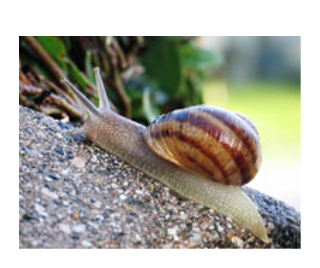 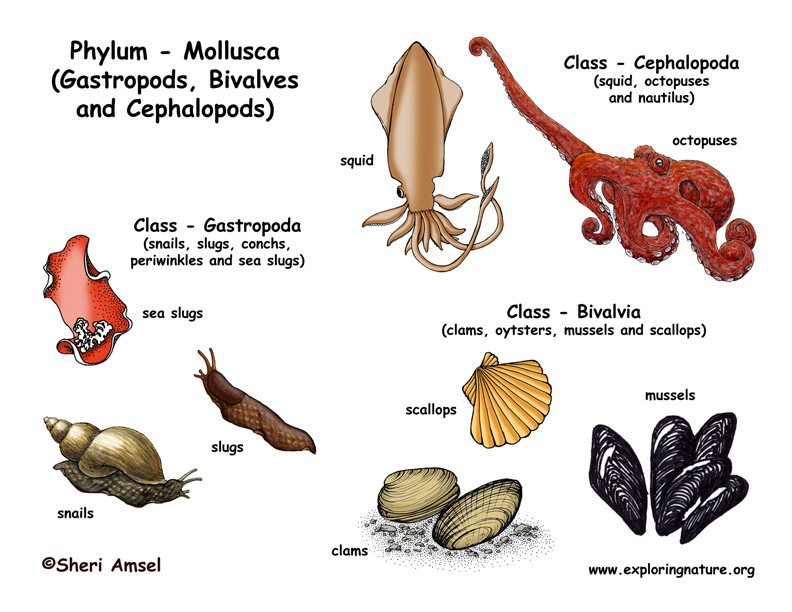 Body Plan
The body plan of most mollusks have 4 main parts:
foot
mantle
shell
visceral mass
Foot:  muscular; may be used for crawling, burrowing, or tentacles for capturing prey

Mantle:  thin tissue layer that covers the body (cloak)

Shell:  made by glands in the mantle that secrete calcium carbonate

Visceral mass:  internal organs
Body Plan
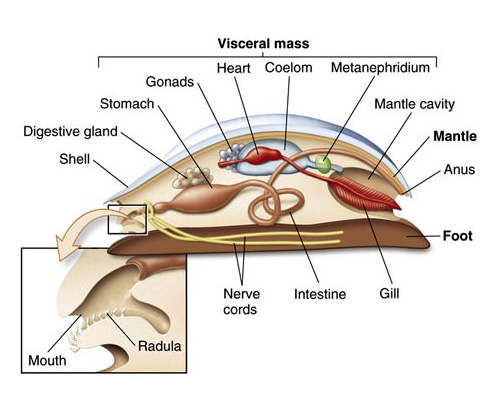 Body Plan
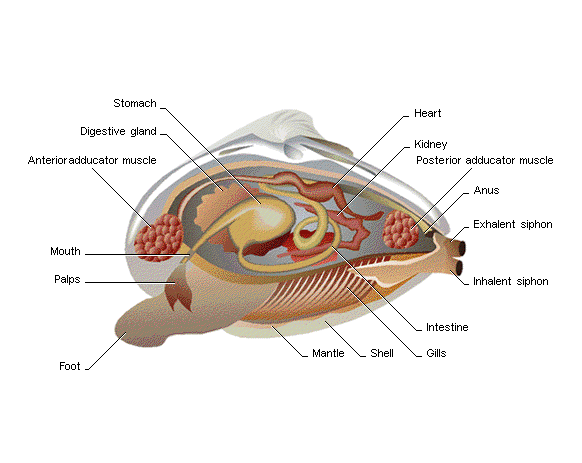 Feeding
Many (snails, slugs) use radula:  flexible, tongue-shaped structure with hundreds of tiny teeth to scrape food, or drill into other animals

Octopus:  sharp jaws to eat prey
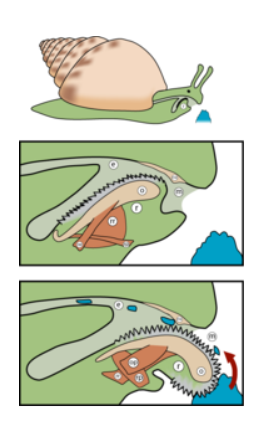 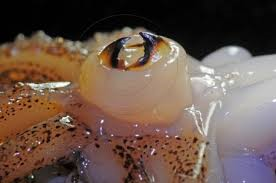 Feeding
Clams, oysters, scallops:  filter feeders; use siphon – tube-like structure through which water flows
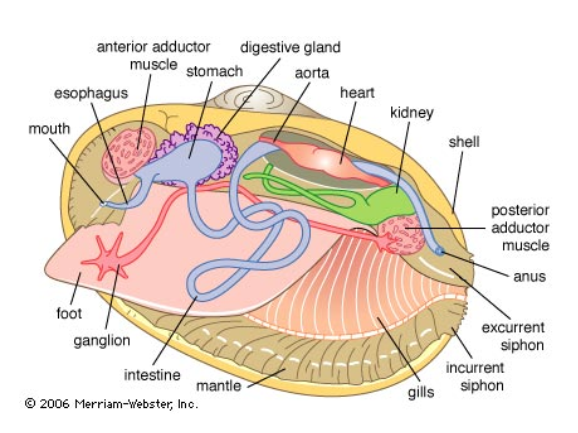 Respiration
Aquatic mollusks use gills

Land mollusks use mantle cavity; large surface area lined with blood vessels. It is kept moist and oxygen diffuses across.
Circulation
Open circulatory system:(snails, clams)  blood is pumped through vessels by a simple heart and works its way into the sinuses; blood then passes to the gills, where oxygen and carbon dioxide are exchanged.


Closed circulatory system:  (octopi, squid) capable of transporting blood faster
Open vs. Closed
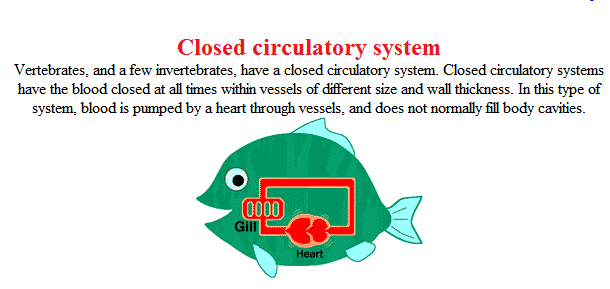 Open vs. Closed
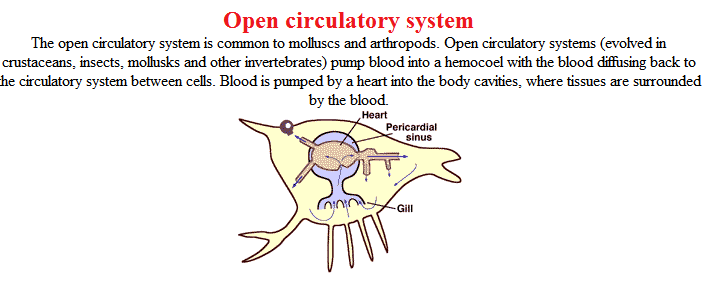 Response
Clams (bivalves): simple nervous system, small  ganglia, nerve cords and simple sense organs (eyespots, chemical receptors)

Octopi:  active predators; most highly developed nervous system of all invertebrates; well-developed brains; capable of complex behaviour, such as opening jars, responding to rewards.
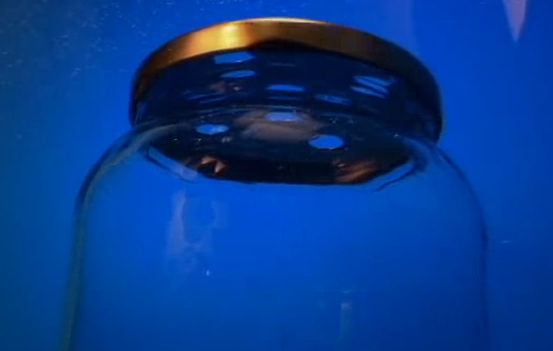 Reproduction
Variety of methods; snails and bivalves reproduce sexually by external fertilization

External fertilization:  large number of eggs are released into the water, then fertilized by sperm; develop into free-swimming larvae.

Tentacled mollusks:  internal fertilization

Some are hermaphrodites
Groups of Mollusks
There are 3 groups of mollusks, they are:
Gastropods: shell-less or one shell, ventral foot.
Bi-valves: Two shells
Cephalopods:  Head attached to foot.
Practice
Read pages 701-706
Questions
Pg 708: #1,2,3
Pg 711: #8,10
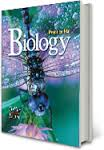 Warm-Up!
Label the 4 main parts of any mollusk.
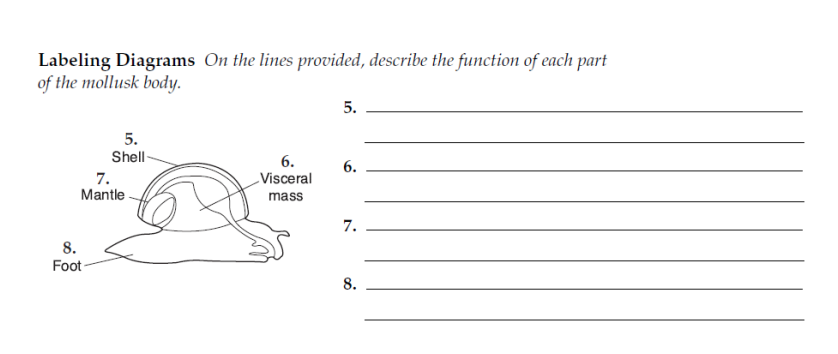